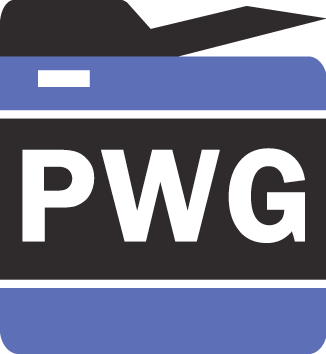 ®
The Printer Working Group
IPP Workgroup Session, Day 1
August 28, 2019
Copyright © 2019 The Printer Working Group. All rights reserved. The IPP Everywhere and PWG logos are trademarks of the IEEE-ISTO.
PWG IP Policy
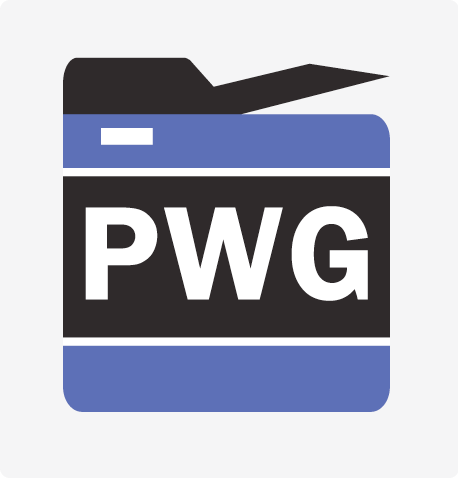 ®
"This meeting is being held in accordance with the PWG Intellectual Property Policy"
http://www.pwg.org/chair/membership_docs/pwg-ip-policy.pdf
TL;DR: Anything you say in a PWG meeting or email to a PWG address can be used in a PWG standard
(but please do read the IP policy above if you haven't done so)
Copyright © 2019 The Printer Working Group. All rights reserved. The IPP Everywhere and PWG logos are trademarks of the IEEE-ISTO.
Agenda
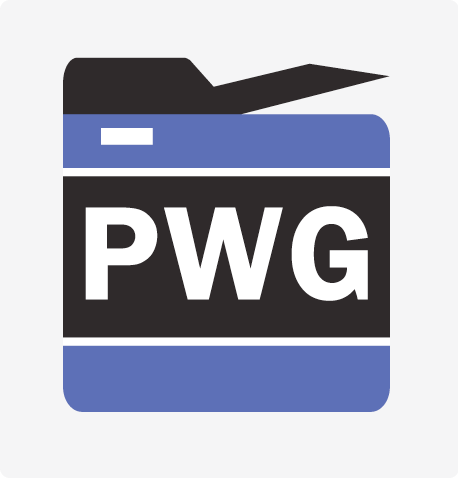 ®
August 28, 2019 (US Mountain Daylight Time)
Copyright © 2019 The Printer Working Group. All rights reserved. The IPP Everywhere and PWG logos are trademarks of the IEEE-ISTO.
Agenda
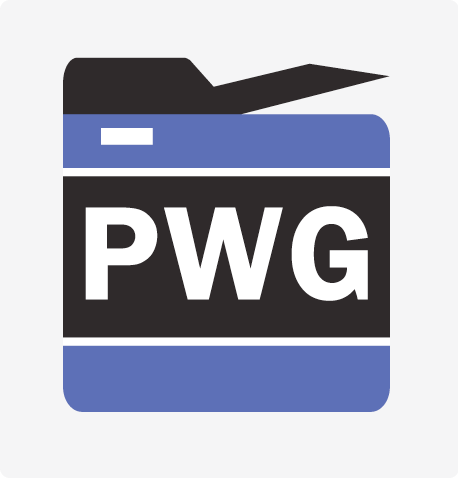 ®
August 29, 2019 (US Mountain Daylight Time)
Copyright © 2019 The Printer Working Group. All rights reserved. The IPP Everywhere and PWG logos are trademarks of the IEEE-ISTO.
Agenda
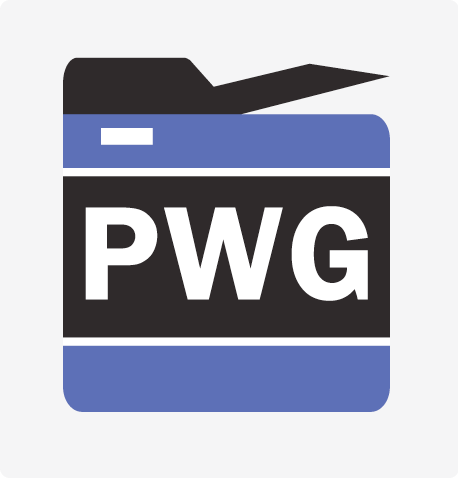 ®
August 30, 2019 (US Mountain Daylight Time)
Copyright © 2019 The Printer Working Group. All rights reserved. The IPP Everywhere and PWG logos are trademarks of the IEEE-ISTO.
Charter
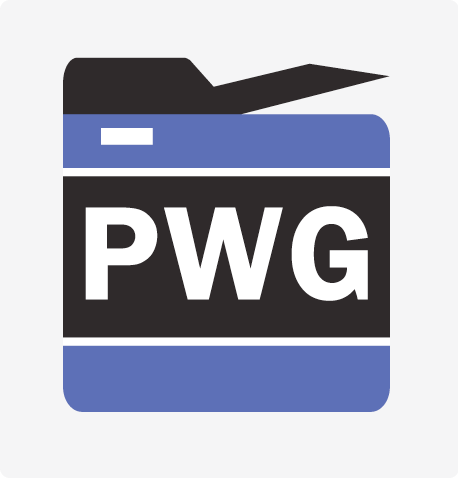 ®
Current charter:
http://ftp.pwg.org/pub/pwg/ipp/charter/ch-ipp-charter-20170615.pdf
The Internet Printing Protocol (IPP) workgroup is chartered with the maintenance of IPP, the IETF IPP registry, and support for new clients, network architectures (Cloud, SDN), service bindings for MFDs and Imaging Systems, and emerging technologies such as 3D Printing
In addition, we maintain the IETF Finisher MIB, Job MIB, and Printer MIB registries, and handle synchronization with changes in IPP
Copyright © 2019 The Printer Working Group. All rights reserved. The IPP Everywhere and PWG logos are trademarks of the IEEE-ISTO.
Officers
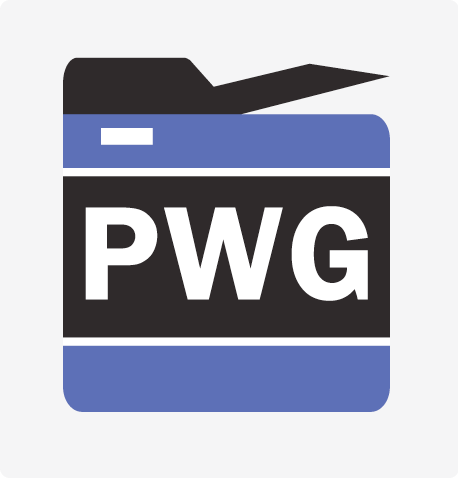 ®
IPP WG Co-Chairs:
Paul Tykodi (TCS)
Ira McDonald (High North)
IPP WG Secretary:
Michael Sweet (Apple)
IPP WG Document Editors:
Ira McDonald (High North) – IPP System Service v1.0
Michael Sweet (Apple) – IPP Encrypted Jobs and Documents v1.0, IPP Everywhere v1.1, IPP Everywhere Printer Self-Certification Manual v1.1, Job Accounting with IPP v1.0, IPP System Service v1.0
Smith Kennedy (HP Inc.) – IPP Encrypted Jobs and Documents v1.0, IPP Enterprise Printing Extensions v2.0 (EPX), IPP Job and Printer Extensions - Set 3 v2.0 (JPS3)
Copyright © 2019 The Printer Working Group. All rights reserved. The IPP Everywhere and PWG logos are trademarks of the IEEE-ISTO.
Status (1/2)
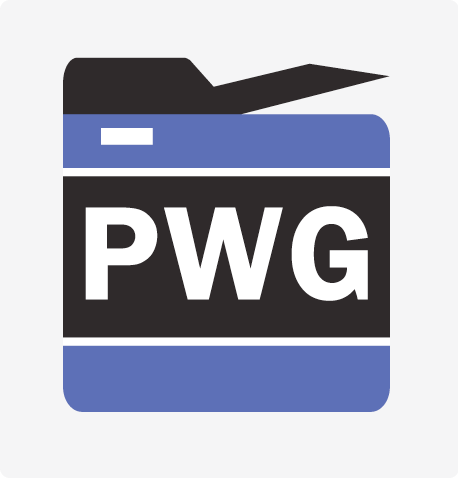 ®
PWG Specifications in development:
IPP Encrypted Jobs and Documents v1.0		- Interim 
IPP Everywhere v1.1				- Stable
IPP Everywhere Printer Self-Certification Manual v1.1 - Prototype
IPP Enterprise Printing Extensions v1.0		- Interim
IPP System Service v1.0				- Stable
IPP Best Practices in development:
Job Accounting with IPP v1.0			- Initial
Recently published:
PWG 5100.7-2019: IPP Job Extensions v2.0
PWG 5199.10-2019: IPP Authentication Methods v1.0
Copyright © 2019 The Printer Working Group. All rights reserved. The IPP Everywhere and PWG logos are trademarks of the IEEE-ISTO.
Status (2/2)
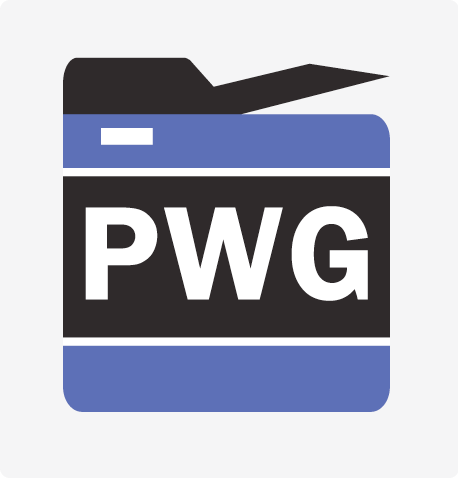 ®
Up-to-date pending IANA registrations online:
https://www.pwg.org/ipp/ipp-registrations.xml
Continue to maintain this in parallel for new specifications
Github repository: https://github.com/istopwg/ippregistry
IPP Everywhere Printer Self-Certifications:
https://www.pwg.org/printers 
412 printers currently listed
Second 1.0 self-certification tools update released in October 2017
Third 1.0 self-certification tools update released in November 2018
IPP Sample Code:
Github repository:
https://github.com/istopwg/ippsample
Fork of CUPS code includes ippeveprinter, ippfind, ippproxy, ippserver, ipptool, ipptransform, and ipptransform3d
Copyright © 2019 The Printer Working Group. All rights reserved. The IPP Everywhere and PWG logos are trademarks of the IEEE-ISTO.
IPP Everywhere
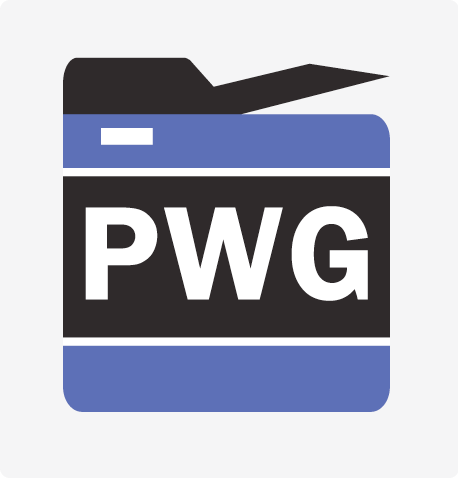 ®
Stable draft of core specification:
https://ftp.pwg.org/pub/pwg/ipp/wd/wd-ippeve11-20190827-rev.pdf
Prototype draft of manual:
https://ftp.pwg.org/pub/pwg/ipp/wd/wd-ippeveselfcert11-20190827-rev.pdf
Beta tools nearing completion:
https://github.com/istopwg/ippeveselfcert
New JSON-based portal:
https://beta.pwg.org/printers
Submission tool for new JSON-based portal
Proposed schedule:
Update 4 for v1.0 tools in Q3 2019 
Stable drafts and beta tools for v1.1 in Q3 2019
Copyright © 2019 The Printer Working Group. All rights reserved. The IPP Everywhere and PWG logos are trademarks of the IEEE-ISTO.
IPP Everywhere Self-Certification
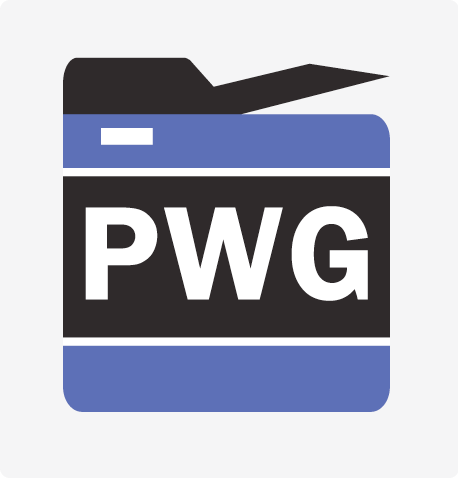 ®
Resources:
http://www.pwg.org/ipp/everywhere.html (for tools/info)
https://www.pwg.org/ippeveselfcert (submission form)
http://www.pwg.org/printers (printer list)
https://github.com/istopwg/ippeveselfcert (Github repo)
Released v1.0 Update 3 of self-certification tools on November 9th, 2018
v1.0 is tracking CUPS 2.2.x (current stable branch)
Need an update 4 for another Windows packaging issue and the new JSON submission tool
v1.1 self-certifications tools on track for Q3 2019
v1.1 tracks CUPS 2.3.x (current development branch)
Includes new JSON submission tool and test updates
Copyright © 2019 The Printer Working Group. All rights reserved. The IPP Everywhere and PWG logos are trademarks of the IEEE-ISTO.
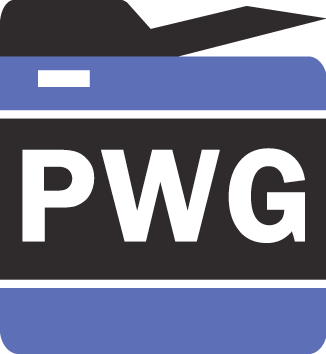 ®
The Printer Working Group
Lunch Break
Resuming at 11:30am MDT
Copyright © 2019 The Printer Working Group. All rights reserved. The IPP Everywhere and PWG logos are trademarks of the IEEE-ISTO.
IPP Job and Printer Ext. - Set 3 v2.0
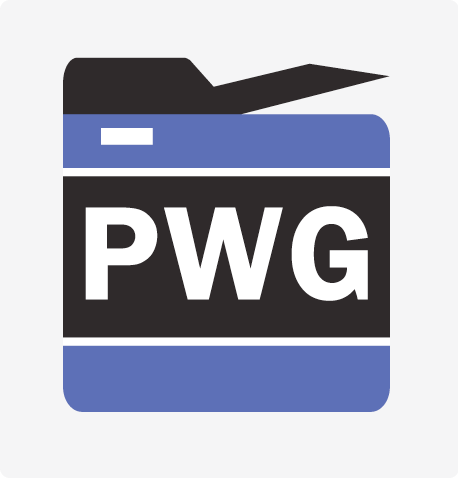 ®
Current interim draft:
https://ftp.pwg.org/pub/pwg/ipp/wd/wd-ippjobprinterext3v11-20190724-rev.pdf
Revision of PWG 5100.13-2012:
Resolved all reported issues/errata
Added message catalog syntax extensions and semantics for "_tooltip" and "_helpurl" (from HELPME best practice draft)
Added "soft-proof-icc-profiles" and "print-quality-hints-supported" (from PQI best practice draft) 
Added extensions to "print-color-mode" and "print-quality" (from PQI best practice draft) 
Proposed schedule:
Prototype draft Q4 2019
Copyright © 2019 The Printer Working Group. All rights reserved. The IPP Everywhere and PWG logos are trademarks of the IEEE-ISTO.
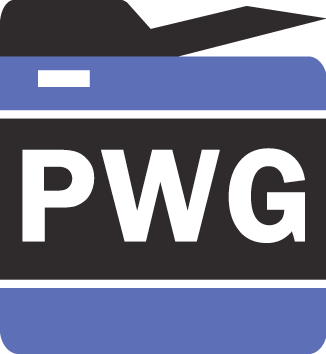 ®
The Printer Working Group
Break
Resuming at 13:45pm MDT
Copyright © 2019 The Printer Working Group. All rights reserved. The IPP Everywhere and PWG logos are trademarks of the IEEE-ISTO.
IPP Production Printing Ext. v2.0
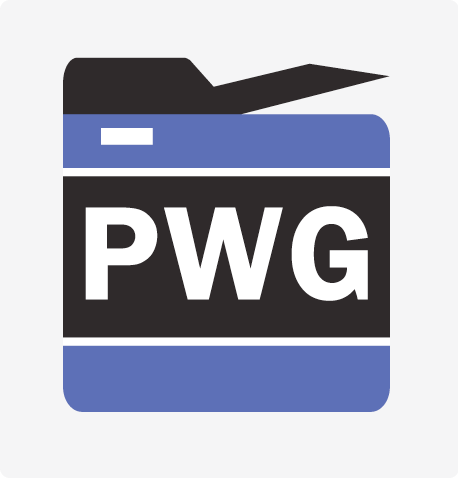 ®
Current interim draft:
https://ftp.pwg.org/pub/pwg/ipp/wd/wd-ippppx20-20190626-rev.pdf
Revision of PWG 5100.3-2001:
Addressed all issues/errata
Finishing attributes have been moved to the IPP Finishings v2.1 specification [PWG5100.1]
The "job-account-id", "job-accounting-user-id", "job-sheets-col", and "media-col" attributes have been moved to the IPP Job Extensions v2.0 specification [PWG5100.7]
References to the original page overrides draft and attributes have been removed since that specification was withdrawn. 
Proposed schedule:
Prototype draft Q4 2019
Copyright © 2019 The Printer Working Group. All rights reserved. The IPP Everywhere and PWG logos are trademarks of the IEEE-ISTO.
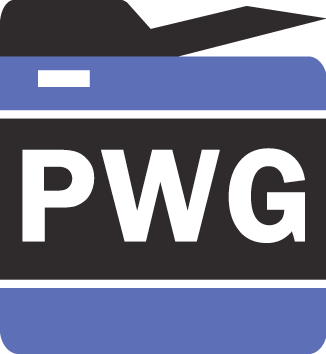 ®
The Printer Working Group
IPP Workgroup Session, Day 2
August 29, 2019
Copyright © 2019 The Printer Working Group. All rights reserved. The IPP Everywhere and PWG logos are trademarks of the IEEE-ISTO.
PWG IP Policy
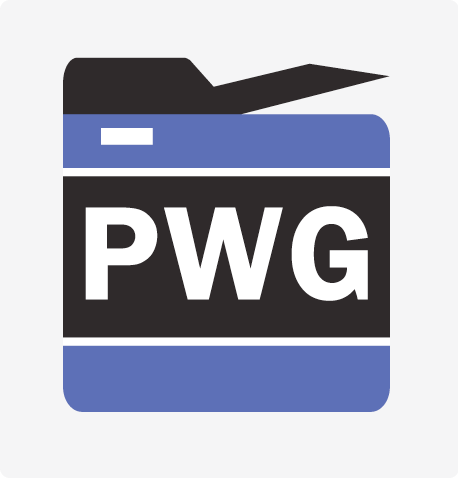 ®
"This meeting is being held in accordance with the PWG Intellectual Property Policy"
http://www.pwg.org/chair/membership_docs/pwg-ip-policy.pdf
TL;DR: Anything you say in a PWG meeting or email to a PWG address can be used in a PWG standard
(but please do read the IP policy above if you haven't done so)
Copyright © 2019 The Printer Working Group. All rights reserved. The IPP Everywhere and PWG logos are trademarks of the IEEE-ISTO.
Agenda
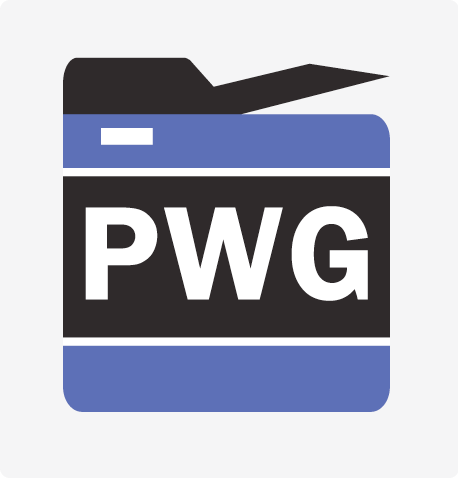 ®
August 29, 2019 (US Mountain Daylight Time)
Copyright © 2019 The Printer Working Group. All rights reserved. The IPP Everywhere and PWG logos are trademarks of the IEEE-ISTO.
Agenda
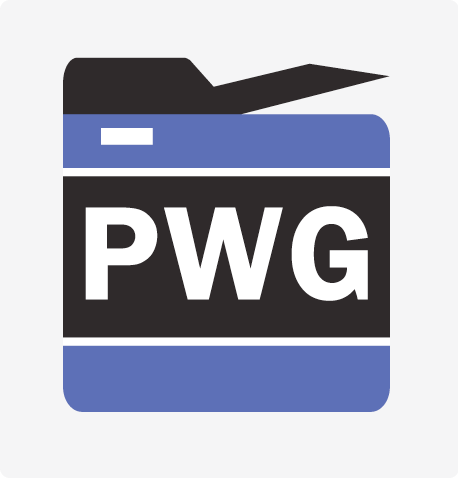 ®
August 30, 2019 (US Mountain Daylight Time)
Copyright © 2019 The Printer Working Group. All rights reserved. The IPP Everywhere and PWG logos are trademarks of the IEEE-ISTO.
IPP Encrypted Jobs and Docs. v1.0
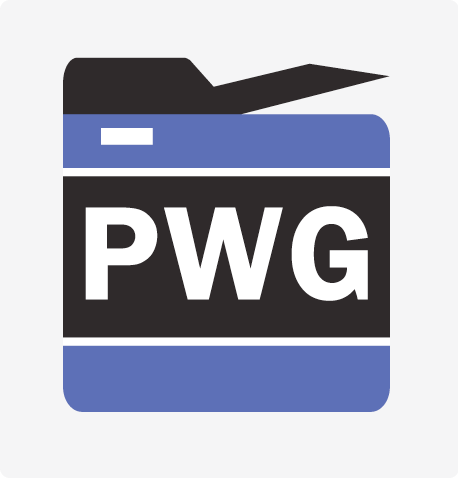 ®
Interim draft:
https://ftp.pwg.org/pub/pwg/ipp/wd/wd-ipptrustnoone10-20190418-rev.pdf
Summary:
Goal is to provide end-to-end privacy and data integrity through intermediaries using existing public-key standards
Defines new PGP-encrypted IPP message format, associated attributes, and operations
Proposed schedule:
Prototype draft Q4 2019/Q1 2020
Copyright © 2019 The Printer Working Group. All rights reserved. The IPP Everywhere and PWG logos are trademarks of the IEEE-ISTO.
IPP System Service (SYSTEM) v1.0
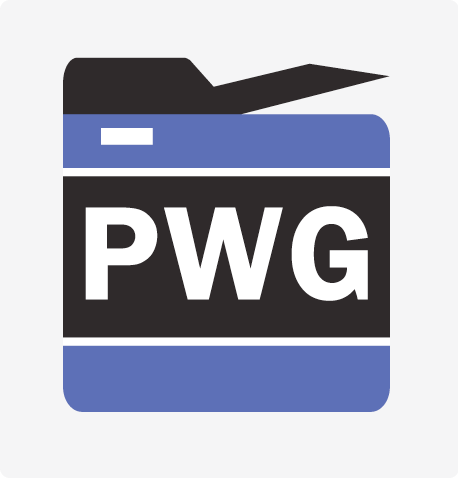 ®
Current stable draft at:
https://ftp.pwg.org/pub/pwg/ipp/wd/wd-ippsystem10-20190814-rev.pdf
Combines and implements a concrete IPP binding of the following abstract Semantic Model 2.0 services and objects:
PWG 5108.06: System Object and System Control Service
PWG 5108.03: Network Resource Service
PWG 5109.1: Cloud Imaging Requirements and Model
Also includes attributes from PWG 5110.1: Hardcopy Device Health Assessment Attributes
Prototyped in ippsample project, IPP WG Last Call completed
Proposed Schedule:
PWG Last Call in Q3/Q4 2019
Copyright © 2019 The Printer Working Group. All rights reserved. The IPP Everywhere and PWG logos are trademarks of the IEEE-ISTO.
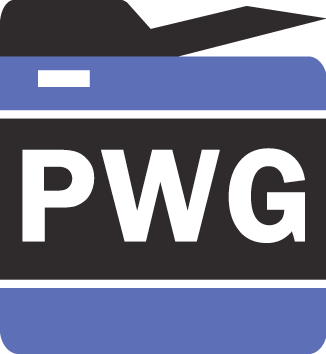 ®
The Printer Working Group
Break
Resuming at 13:45pm MDT
Copyright © 2019 The Printer Working Group. All rights reserved. The IPP Everywhere and PWG logos are trademarks of the IEEE-ISTO.
IPP Enterprise Printing Extensions v2.0
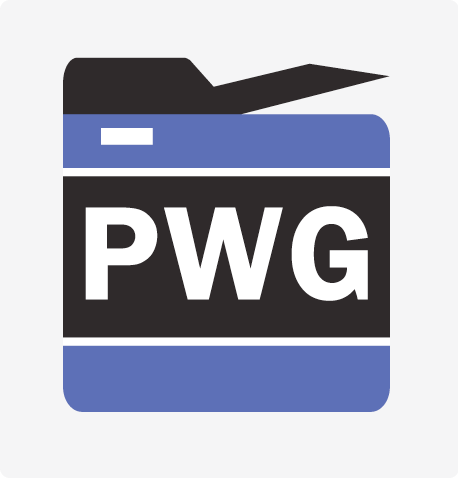 ®
Current interim draft:
https://ftp.pwg.org/pub/pwg/ipp/wd/wd-ippepx-20190614-rev.pdf
Proposed schedule:
Prototype draft in Q3/Q4 2019
Copyright © 2019 The Printer Working Group. All rights reserved. The IPP Everywhere and PWG logos are trademarks of the IEEE-ISTO.
Job Accounting with IPP v1.0
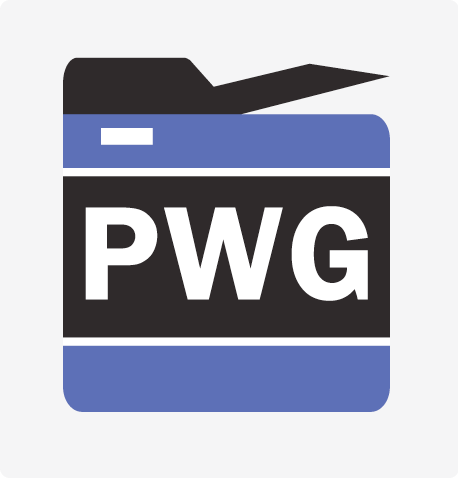 ®
Initial draft:
https://ftp.pwg.org/pub/pwg/ipp/wd/wd-ippaccounting10-20190418.pdf
Best Practice document defining how to support job accounting with existing IPP attributes and functionality
Discuss:
What do existing managed print services do today?
How do we migrate to IPP in-band queries?
What do we say about collecting job accounting information when the printer doesn't provide it via IPP?
Roadmap for standards-based job accounting
Like the Implementor's Guide, for accounting (good/better/best?)
Proposed schedule:
Prototype draft in Q4 2019/Q1 2020
Copyright © 2019 The Printer Working Group. All rights reserved. The IPP Everywhere and PWG logos are trademarks of the IEEE-ISTO.
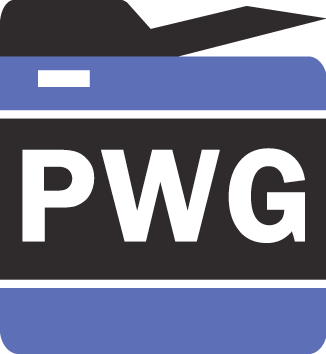 ®
The Printer Working Group
IPP Workgroup Session, Day 3
August 30, 2019
Copyright © 2019 The Printer Working Group. All rights reserved. The IPP Everywhere and PWG logos are trademarks of the IEEE-ISTO.
PWG IP Policy
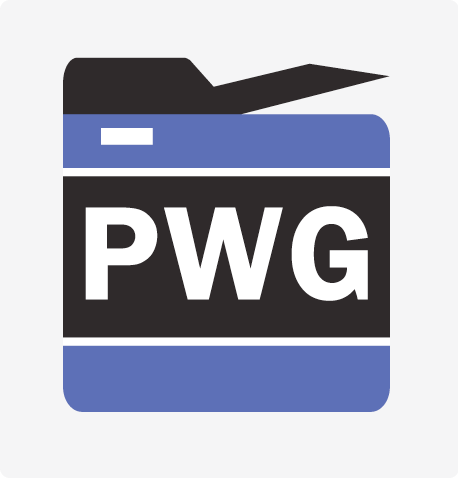 ®
"This meeting is being held in accordance with the PWG Intellectual Property Policy"
http://www.pwg.org/chair/membership_docs/pwg-ip-policy.pdf
TL;DR: Anything you say in a PWG meeting or email to a PWG address can be used in a PWG standard
(but please do read the IP policy above if you haven't done so)
Copyright © 2019 The Printer Working Group. All rights reserved. The IPP Everywhere and PWG logos are trademarks of the IEEE-ISTO.
Agenda
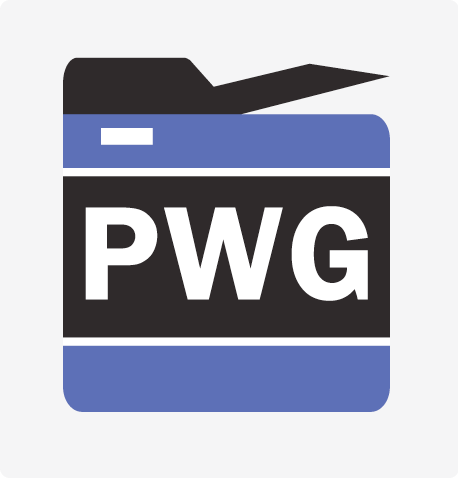 ®
August 30, 2019 (US Mountain Daylight Time)
Copyright © 2019 The Printer Working Group. All rights reserved. The IPP Everywhere and PWG logos are trademarks of the IEEE-ISTO.
Errata Review
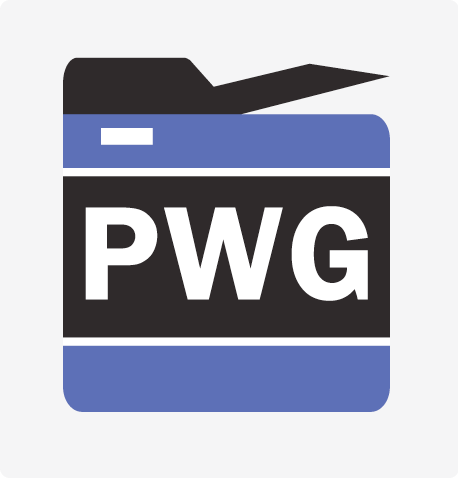 ®
PWG 5100.1-2017: IPP Finishings v2.1 (FIN)
Section 11.1 doesn't mention the "punching-hole-diameter-configured" and "stitching-angle" attributes, and related language, to clarify that punched holes are round and of a particular size, and to define that staples' axis of rotation is around their midpoint and have a particular rotation, to more specifically define the coordinates of the space occupied by the punched holes and staples.
PWG 5100.6-2003: IPP Page Overrides
Add a note to remind people to always support the 'document-numbers' keyword in "overrides-supported" for interoperability reasons.
PWG 5100.9-2009: IPP Printer State Extensions v1.0
Regarding the xxx-recoverable-storage-error keywords for printer-state-reasons, we need to remove the "-error" to conform for the STD 92 rules for printer-state-reasons values (-error means the printer is stopped; the printer may not be stopped for recoverable errors).
Copyright © 2019 The Printer Working Group. All rights reserved. The IPP Everywhere and PWG logos are trademarks of the IEEE-ISTO.
Errata Review (con't)
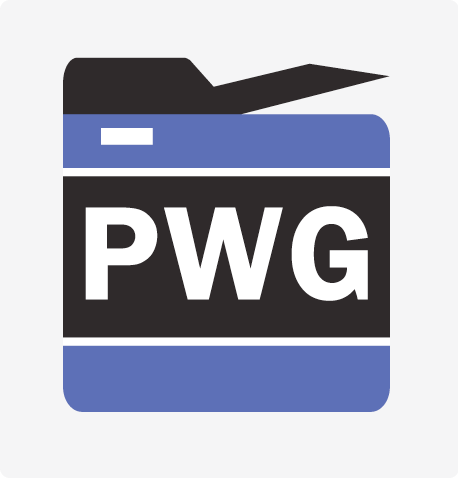 ®
PWG 5100.12-2015: IPP 2.0, 2.1, and 2.2
Update references to specifications
PWG 5100.15-2014: IPP FaxOut Service
Abstract says "this standard" instead of "this specification"
Clarify that phone lines are considered a "secure medium"
PWG 5100.16-2015: IPP Transaction-Based Printing Extensions
Remove mention of "finishings" attribute in section 4
Update rationale in section 3.1 (remove redundancies)
Add periods to ends of sentences on page 10
PWG 5100.18-2015: IPP Shared Infrastructure Extensions
Add missing operation attribute definitions/registrations
Add reference to RFC 6750 for OAuth
Clarify usage of UUIDs for devices, output-device-uuid-supported
Add missing table-of-contents links to generated PDF
Copyright © 2019 The Printer Working Group. All rights reserved. The IPP Everywhere and PWG logos are trademarks of the IEEE-ISTO.
Errata Review (con't)
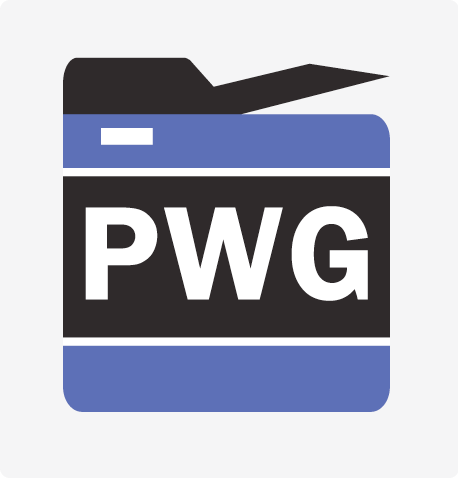 ®
PWG 5100.19-2015: IPP Implementor's Guide v2.0
Fix job-constraints-supported example in section 5.9
Talk about 5xx responses to the Expect header in section 8.2
Talk about printer-resolution vs. document resolution
Make sure all attribute names are enclosed by double quotes
Add diagrams showing authentication (or just reference IPP Authentication Methods BP)
Talk about power management and discovery - doing a DNS-SD resolve + query will wake up all printers, vs. just doing a browse and only resolving and querying once selected
Copyright © 2019 The Printer Working Group. All rights reserved. The IPP Everywhere and PWG logos are trademarks of the IEEE-ISTO.
3D Printing Topics
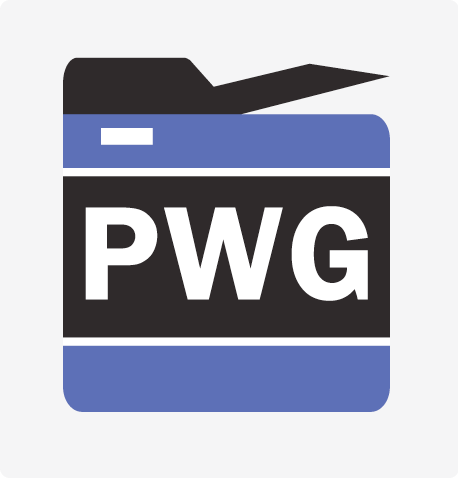 ®
Work to get broader adoption of IPP 3D v1.1 and PWG Safe G-Code Subset v1.0
Reach out to vendors - point to IPP sample code
Both local printing and cloud
Can we develop a GUI client prototype?
Concrete printing
Material types
Determine whether other material properties are needed (additives, amount of water, etc.)
Other print ticket properties needed?
Liaisons (next slides)
Copyright © 2019 The Printer Working Group. All rights reserved. The IPP Everywhere and PWG logos are trademarks of the IEEE-ISTO.
3D Liaison Discussions
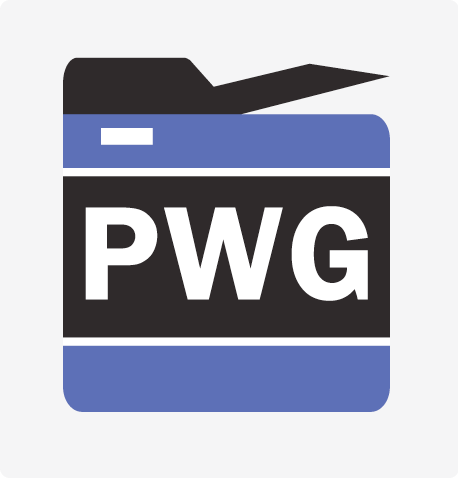 ®
America Makes
https://www.americamakes.us/
ASTM Committee F42 on Additive Manufacturing Technologies
https://www.astm.org/COMMITTEE/F42.htm
ISO/IEC JTC 1 WG 12 3D Printing and Scanning eCommittee
https://isotc.iso.org/livelink/livelink?func=ll&objId=19905763&objAction=browse&viewType=1
Participation in the ISO initiative is currently via INCITS (supports US TAG)
ISTO working with INCITS to engage with official PWG liaison agreement
INCITS also working on "4D printing" (moving parts)
3DHEALS (Bioprinting/Healthcare)
Paul attended Boston, MA meeting on July 18, 2019
https://3dheals.com/boston-annual-summer-event
Copyright © 2019 The Printer Working Group. All rights reserved. The IPP Everywhere and PWG logos are trademarks of the IEEE-ISTO.
3D Liaison Discussions (con't)
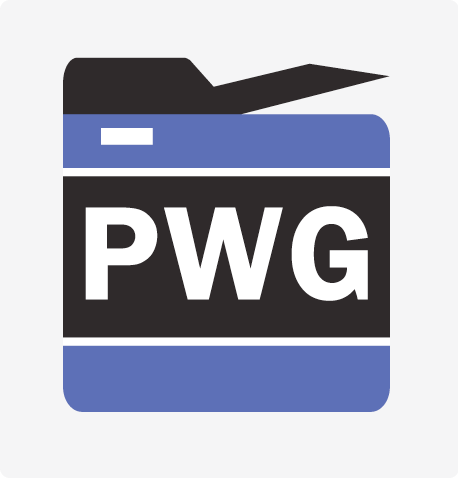 ®
3D PDF Consortium
https://www.3dpdfconsortium.org
Y.1447 semantics are not fully aligned with PWG semantics
3D Concrete Printing Standards Development
ACI, ASTM, NIST
September 2019 - NIST meeting in Gaithersburg MD
November 21-22, 2019 - 1st Int'l Conference on 3D Printing & Transportation - Wash, DC
http://www.cvent.com/events/1st-international-conference-on-3d-printing-and-transportation/event-summary-2668ecc14e21461c962dc49841c84aee.aspx
Transportation Research Board (high precision manufacturing)
July 6-8, 2020 - Digital Concrete 2020 - Eindhoven University, Netherlands
https://digitalconcrete2020.com/
3MF Consortium
https://www.3mf.io
Copyright © 2019 The Printer Working Group. All rights reserved. The IPP Everywhere and PWG logos are trademarks of the IEEE-ISTO.
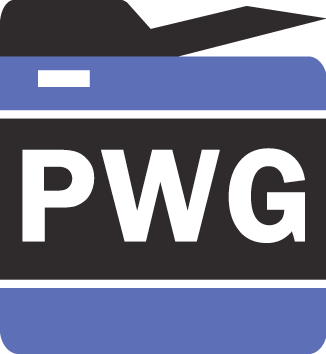 ®
The Printer Working Group
Lunch Break
Resuming at 11:30am MDT
Copyright © 2019 The Printer Working Group. All rights reserved. The IPP Everywhere and PWG logos are trademarks of the IEEE-ISTO.
3D Printing Metadata BoF
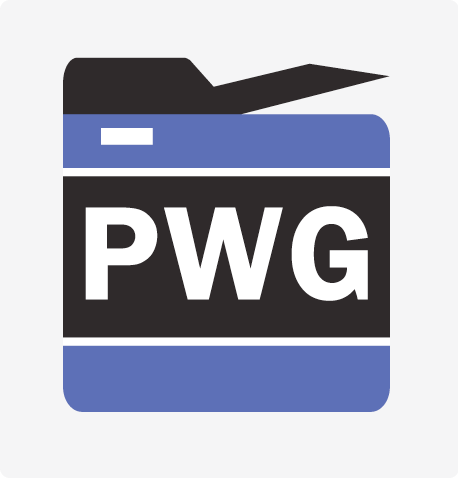 ®
The 2D Printing referenced in most PWG Standards involves the use of defined materials, which already exist in the physical world. The printing process effectively applies human recognizable patterns to the already existing materials when they pass through the printer.

When the PWG adapted its existing IPP printing model for the 3D Printing environment, one of the issues it needed to address was that 3D printers typically use defined raw materials to build an object that did not exist in the physical world until the 3D Printer performed its “printing process” with the raw materials loaded in the printer at that time.
Copyright © 2019 The Printer Working Group. All rights reserved. The IPP Everywhere and PWG logos are trademarks of the IEEE-ISTO.
3D Printing Metadata BoF (con't)
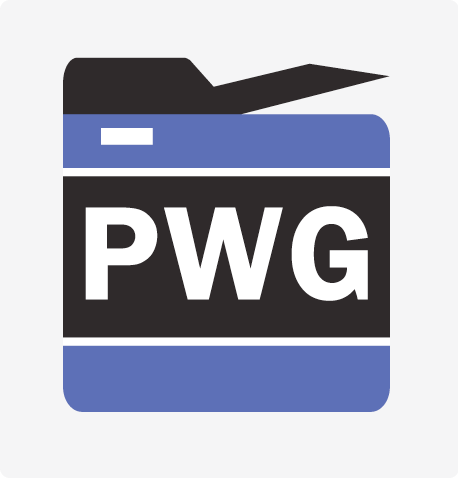 ®
The process of additive manufacturing via a 3D Printer has historically been viewed with a process intensive lens. Many of the existing standards focus on the control of process steps rather than capturing intent.

For more than five years, NIST has been working with elements of the US Department of Defense Supply Chain network to define a pathway forward for converting the supply chain from using two dimensional paper based drawings to using a digital thread where intent defined in a digital design (Example: Developed using CAD Software) can be included in subsequent digital representations of the design provided to suppliers.
Copyright © 2019 The Printer Working Group. All rights reserved. The IPP Everywhere and PWG logos are trademarks of the IEEE-ISTO.
3D PDF
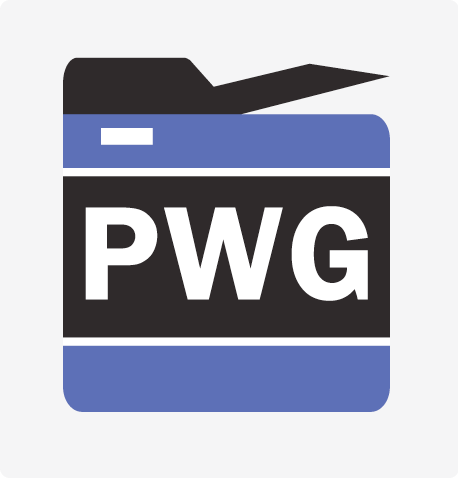 ®
ISO 21812:2019 GRAPHIC TECHNOLOGY -- PRINT PRODUCT METADATA FOR PDF FILES -- PART 1: ARCHITECTURE AND CORE REQUIREMENTS FOR METADATA – abstract states the following:

“The document part metadata in a PDF file that conforms to this document can be used to communicate the intended appearance of print products and their components. Examples of intended use are: direct interpretation within a production process, creation of job tickets such as XJDF, or populating records in an MIS. This document builds on the DPart syntax as specified in ISO 16612‑2 (PDF/VT) and ISO 32000‑2 (PDF 2.0) which is designed for encoding metadata related to pages or groups of pages in PDF files.”
Copyright © 2019 The Printer Working Group. All rights reserved. The IPP Everywhere and PWG logos are trademarks of the IEEE-ISTO.
3D PDF (con't)
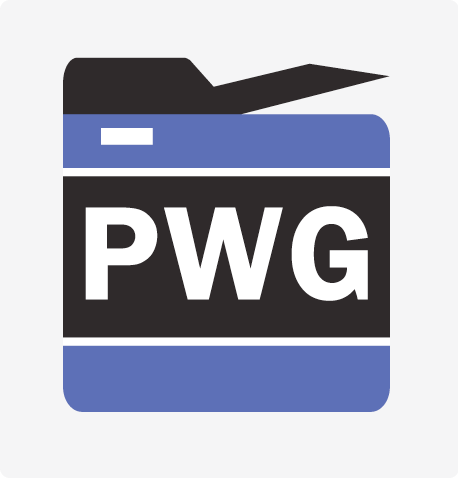 ®
Discussions have been occurring during the last 18 months around whether the outline used to develop the ISO21812 standard (intent based metadata) could be used to create a new standard defining metadata terms for document interchange involving 3D PDF files.
Copyright © 2019 The Printer Working Group. All rights reserved. The IPP Everywhere and PWG logos are trademarks of the IEEE-ISTO.
Job Accounting BoF: Definitions
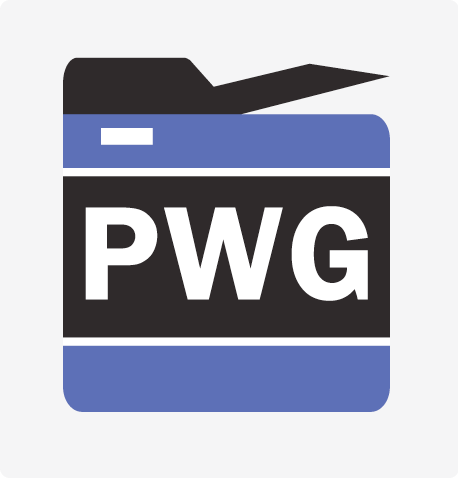 ®
Job Accounting: Collection of Metadata to audit, bill, or otherwise report on the processing of Jobs and Documents
Metadata: Information about a Job or Document such as name, owner, format, state, counters, dates and times, and template attributes
Interoperability: The ability of systems and services that create, exchange and consume data to have clear, shared expectations for the contents, context and meaning of that data (http://datainteroperability.org)
Personal Data: Information related to a person that can be used to identify the person such as a name, email address, government-issued identification, medical information, and so forth. [IPPPRIVACY]
Copyright © 2019 The Printer Working Group. All rights reserved. The IPP Everywhere and PWG logos are trademarks of the IEEE-ISTO.
Job Accounting BOF: Use Cases
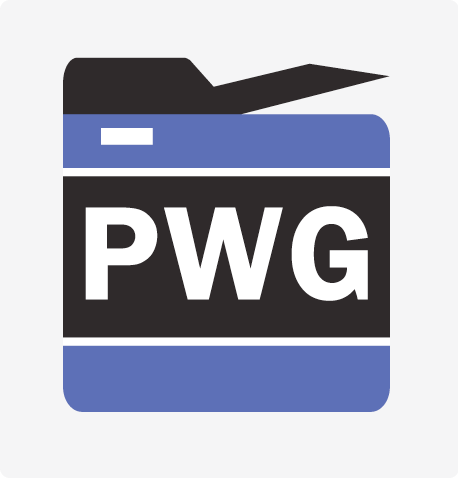 ®
Auditing of printing usage - who prints, what kinds of jobs are printed, how are those jobs submitted, where are they printed, etc.
Billing - charged per job, sheet/side, color vs. B&W, duplex vs. simplex, finishing options
Supply/service management - track usage to know when to order paper, toner, etc.
Ability of Client to query Printer for its accounting capabilities/requirements
Others?
Copyright © 2019 The Printer Working Group. All rights reserved. The IPP Everywhere and PWG logos are trademarks of the IEEE-ISTO.
Job Accounting BOF: Requirements
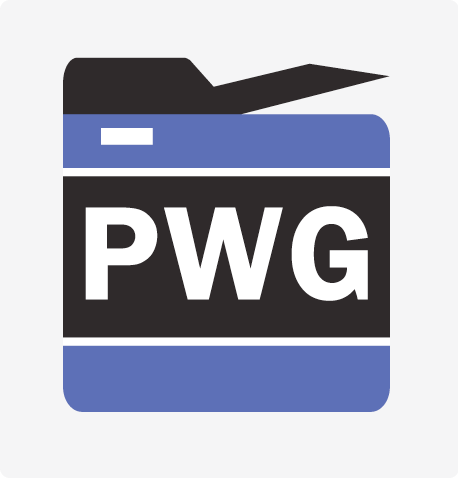 ®
Authentication
Collection of (potentially required) metadata from Client: owner, format, organization/account id, document information (subject, copyright, etc.), others?
Generation of metadata by Printer: ID, state, dates and times
Explicit privacy and data collection policies that are accessible to/discoverable by Client
Data protection
Validation of metadata
Interoperability
Copyright © 2019 The Printer Working Group. All rights reserved. The IPP Everywhere and PWG logos are trademarks of the IEEE-ISTO.
Job Accounting BoF: Authentication
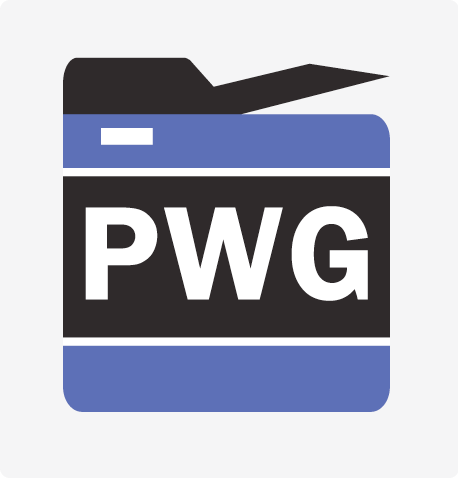 ®
Client authentication:
TLS X.509 certificate authentication
Others?
Printer authentication:
TLS X.509 certificate authentication
"printer-uuid" validation
Others?
User authentication:
Standard HTTP/TLS mechanisms supported by IPP
Others?
Copyright © 2019 The Printer Working Group. All rights reserved. The IPP Everywhere and PWG logos are trademarks of the IEEE-ISTO.
Job Accounting BoF: Client Metadata
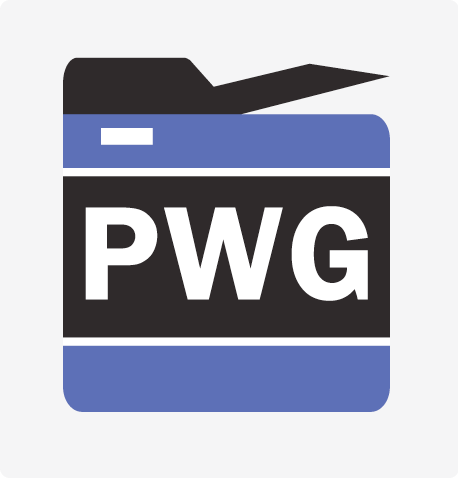 ®
Copyright © 2019 The Printer Working Group. All rights reserved. The IPP Everywhere and PWG logos are trademarks of the IEEE-ISTO.
Job Accounting BoF: Printer Metadata
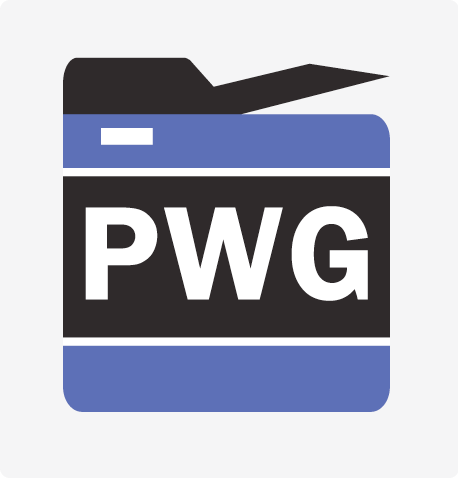 ®
Copyright © 2019 The Printer Working Group. All rights reserved. The IPP Everywhere and PWG logos are trademarks of the IEEE-ISTO.
Job Accounting BoF: Other Metadata?
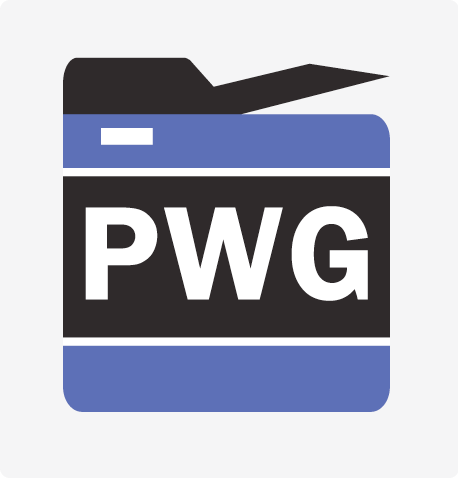 ®
Criteria:
Attributes/values must not be solely for analytics/data mining/marketing since that violates GDPR
Information needed for job assignment, billing, quality/type of service, etc.
Well-known values must be registered for interoperability
Do we need a replacement for "document-format-details"?
Other metadata needed?
Copyright © 2019 The Printer Working Group. All rights reserved. The IPP Everywhere and PWG logos are trademarks of the IEEE-ISTO.
Job Accounting BOF: Policies
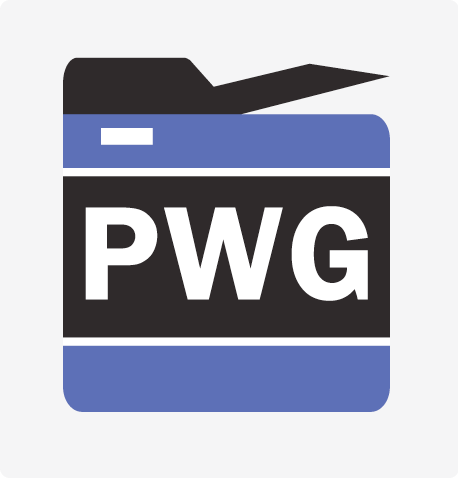 ®
Privacy policy - IPP Privacy Attributes:
"xxx-privacy-attributes" attributes list the attributes that are covered by the privacy policy
"xxx-privacy-scope" attributes specify who has access to the attributes covered by the privacy policy
"printer-privacy-policy-uri" attribute specifies a web page with a human-readable privacy policy
Data use/protection policies
No attributes defined yet
Add "printer-data-policy-uri (uri)" to specify a web page with the data use and protection policies?
Are there suitable standards for data protection levels we can reference and use for Printer Description attributes, e.g. Common Criteria standards?
Copyright © 2019 The Printer Working Group. All rights reserved. The IPP Everywhere and PWG logos are trademarks of the IEEE-ISTO.
Job Accounting BoF: Data Protection
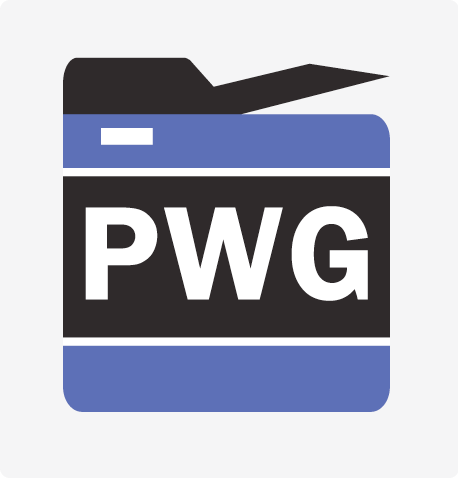 ®
TLS can protect data in transit
Self-encrypting drives and proper internal access controls can be a solution for data at rest
How to specify?
Need additional descriptive attributes?
Copyright © 2019 The Printer Working Group. All rights reserved. The IPP Everywhere and PWG logos are trademarks of the IEEE-ISTO.
Job Accounting BOF: Validation
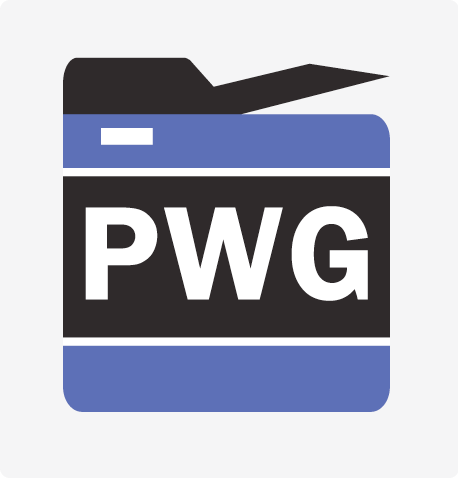 ®
How to validate that the metadata sent from a Client to a Printer is accurate?
Current Printers implicitly trust what the Client sends
How to validate that the metadata sent from the Printer to a Client is accurate?
Current Clients implicitly trust what the Printer sends
Is validation always required?
Copyright © 2019 The Printer Working Group. All rights reserved. The IPP Everywhere and PWG logos are trademarks of the IEEE-ISTO.
Job Accounting BoF: Next Steps
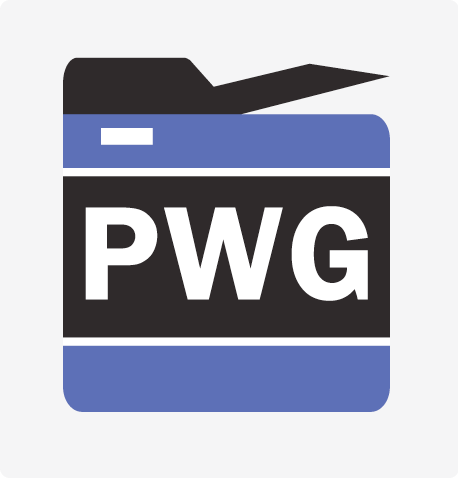 ®
Summary of discussion so far
What are the next steps?
Copyright © 2019 The Printer Working Group. All rights reserved. The IPP Everywhere and PWG logos are trademarks of the IEEE-ISTO.
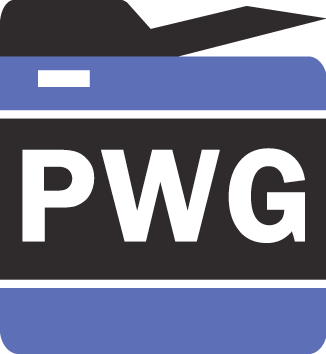 ®
The Printer Working Group
Next Steps
Copyright © 2019 The Printer Working Group. All rights reserved. The IPP Everywhere and PWG logos are trademarks of the IEEE-ISTO.
Next Steps
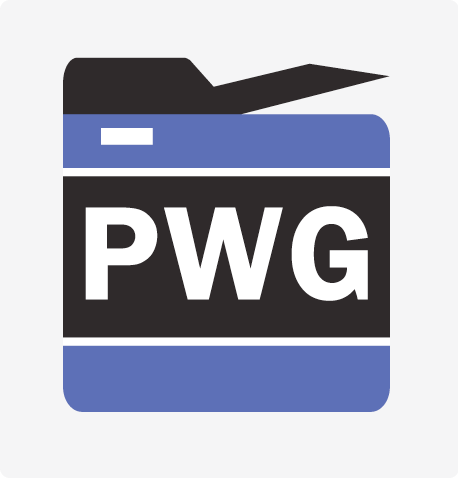 ®
IPP Encrypted Jobs and Documents v1.0 (Mike/Smith)
Prototype draft in Q4 2019/Q1 2020?
IPP Enterprise Printing Extensions v2.0 (Smith)
Prototype draft in Q3/Q4 2019
IPP Everywhere and Self-Certification v1.1 (Mike/Smith)
Stable working drafts/beta tools in Q3/Q4 2019
IPP Job and Printer Extensions - Set 3 v2.0 (Smith)
Prototype draft in Q3/Q4 2019
IPP Production Printing Extensions v2.0 (Mike)
Prototype draft in Q3/Q4 2019
IPP System Service v1.0 (Ira/Mike)
PWG WG Last Call in Q3 2019
Job Accounting with IPP v1.0 (Mike)
Prototype draft in Q4 2019/Q1 2020
Copyright © 2019 The Printer Working Group. All rights reserved. The IPP Everywhere and PWG logos are trademarks of the IEEE-ISTO.
More Information
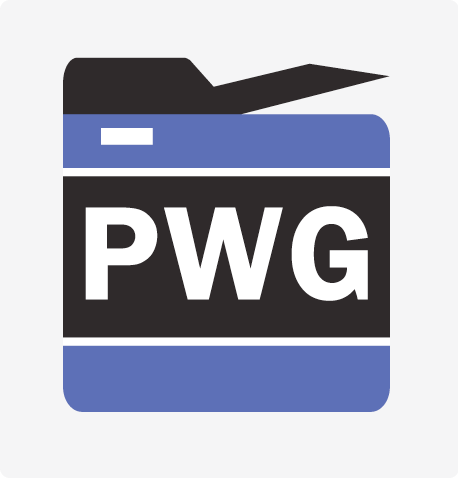 ®
We welcome participation from all interested parties
IPP Working Group web page
https://www.pwg.org/ipp/index.html 
Subscribe to the IPP mailing list 
https://www.pwg.org/mailman/listinfo/ipp
IPP WG holds bi-weekly phone conferences announced on the IPP mailing list
Next conference calls scheduled for Thursday, September 12 and 26, 2019 at 3pm ET
Copyright © 2019 The Printer Working Group. All rights reserved. The IPP Everywhere and PWG logos are trademarks of the IEEE-ISTO.